Tabla PeriódicaGrupos 3 y 4
Bloque d: Metales de transición
Equipo: Cocoritas
Grupo 3 (Familia IIIB)
Tienen tres electrones de valencia.
Menos nobles que el grupo 13, esto disminuye al aumentar el número atómico.
Estado de oxidación 3+.
Sus óxidos reaccionan con el agua formando hidróxidos
Su fortaleza aumenta con el número atómico.
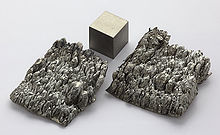 ESCANDIO
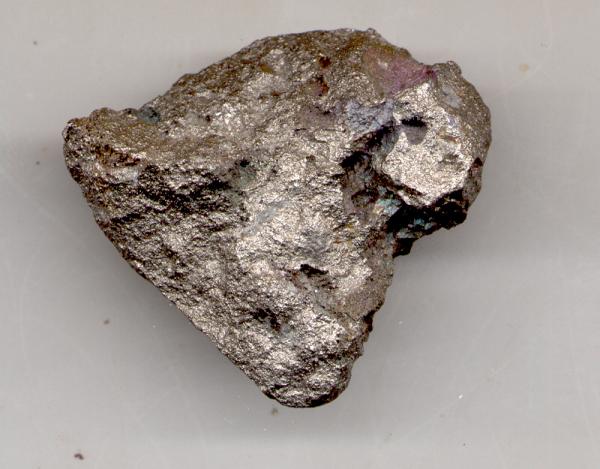 Propiedades
Metal blando, y ligero, de color plateado
Masa atómica:
44.9559 uma
Número atómico:
21
Niveles de oxidación:
3
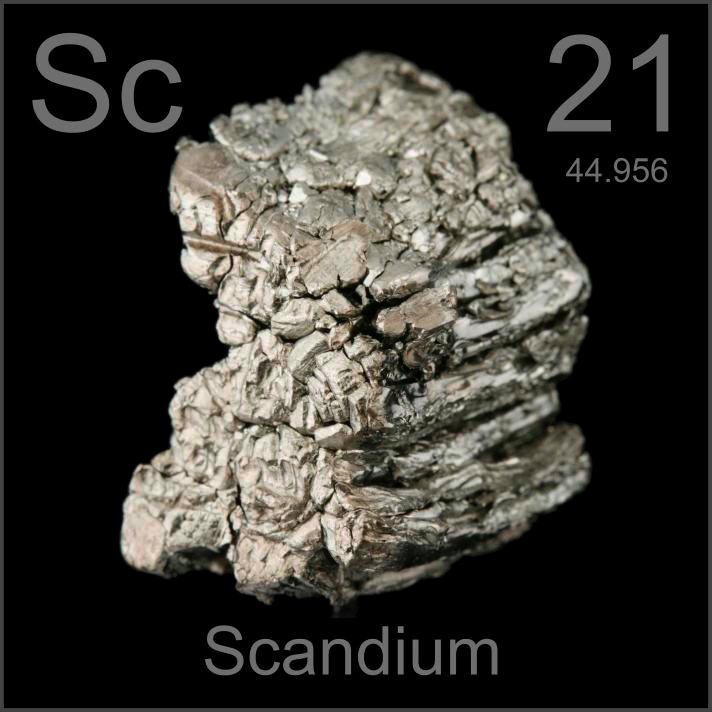 Configuración electrónica:
[Ar] 4s2 3d1
Electronegatividad:
1.36
Punto de fusión:
1541°C
Punto de ebullición:
2830 °C
Isotopos:
10
Estructura:
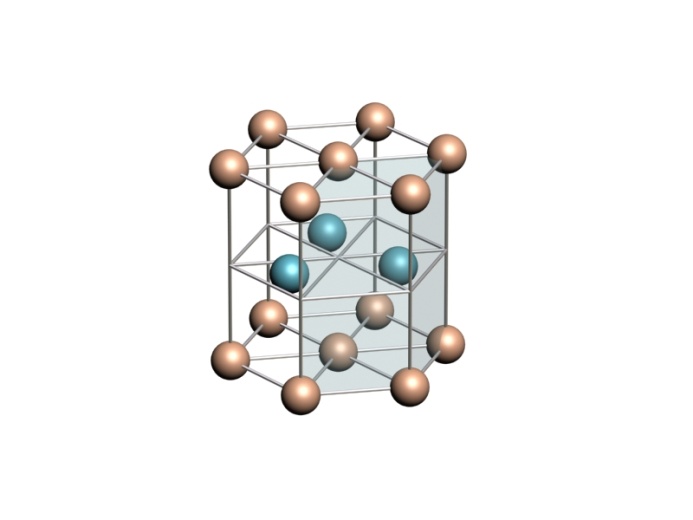 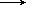 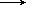 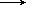 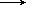 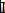 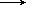 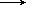 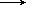 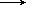 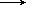 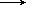 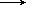 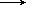 Radiactividad
Efectos en la salud y en el medio ambiente
El escandio mediante inhalación puede provocar embolias pulmonares, especialmente durante largas exposiciones; puede ser una amenaza para el hígado cuando se acumula en al cuerpo humano.
En los animales acuáticos produce daños a las membranas celulares, lo que tiene diversas influencias negativas en la reproducción y en las funciones del sistema nervioso.
Métodos de obtención
Se obtiene tratando el fluoruro de escandio con calcio, por electrólisis de una mezcla fundida de cloruro de escandio y a partir del litio metálico y cloruro de escandio.


a) 3Ca + 2 ScF3             2 Sc + 2CaF2


b) 3 Li + ScCl₃           Sc + 3 LiCl


    Se encuentra en minerales poco abundantes de Escandinavia   y Madagascar como euxenita, gadolinita y thortveitita.
Aplicaciones
El óxido de escandio (Sc2O3) se utiliza en luces de alta intensidad y añadido yoduro de escandio en las lámparas de vapor de mercurio se consigue una luz solar artificial de muy alta calidad. 
El isótopo radiactivo Sc-46 se usa en el craqueo del petróleo como trazador.
Se utiliza en la construcción de naves espaciales.
El uso del escandio es adecuado para producir catalizadores y para pulir cristales.
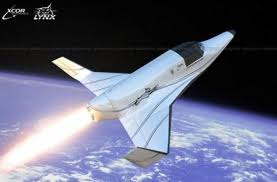 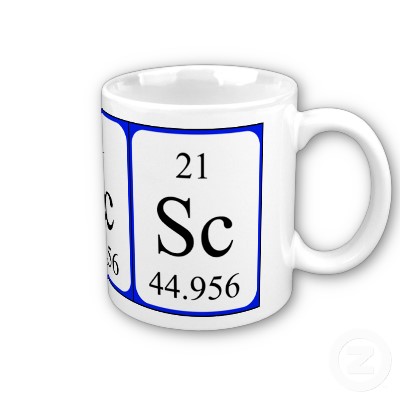 Itrio (Y)
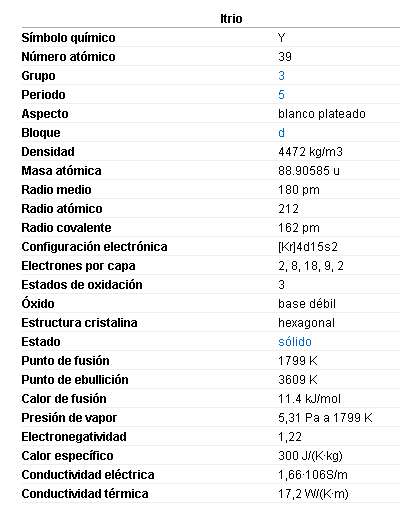 Obtención:
Los metales raros pueden ser extraídos por medio de solventes o a partir de métodos de intercambio iónico. El itrio puro comercial se separa de otras tierras raras por medio de intercambio iónico; el metal del itrio se obtiene por reducción del fluoruro con calcio.
Compuestos y aplicaciones:
El óxido de itrio se utiliza como material de partida común en ciencia de materiales, así como para obtener compuestos inorgánicos.2Y3++3O2-→ Y2O3 
Y2O3 se utiliza también para elaborar el superconductor de alta temperatura YBa2Cu3O7, conocido como "1-2-3" para indicar la relación entre sus componentes metálicos:
2 Y2O3 + 8 BaO + 12 CuO + O2 → 4 YBa2Cu3O7 Esta síntesis se realiza típicamente a 800 °C.
Más aplicaciones:
El óxido de itrio y el vanadato de itrio, activados con europio, forman el componente rojo de los receptores de televisión a color.
El óxido también se emplea para producir granates de itrio-hierro, muy efectivo para fabricar filtros de microondas. También se emplean en la transmisión y transducción acústica.
Los granates itrio-hierro, itrio-aluminio, itrio-gadolinio tienen interesantes propiedades magnéticas. El de aluminio se emplea como piedra preciosa (similar al diamante).
El óxido se emplea para obtener cerámicas y vidrio, ya que posee un alto punto de fusión, gran resistencia al choque y baja dilatación.
También se ha aplicado en láseres y como catalizador para la polimerización del etileno.
Lantano (La)
Propiedades generales:
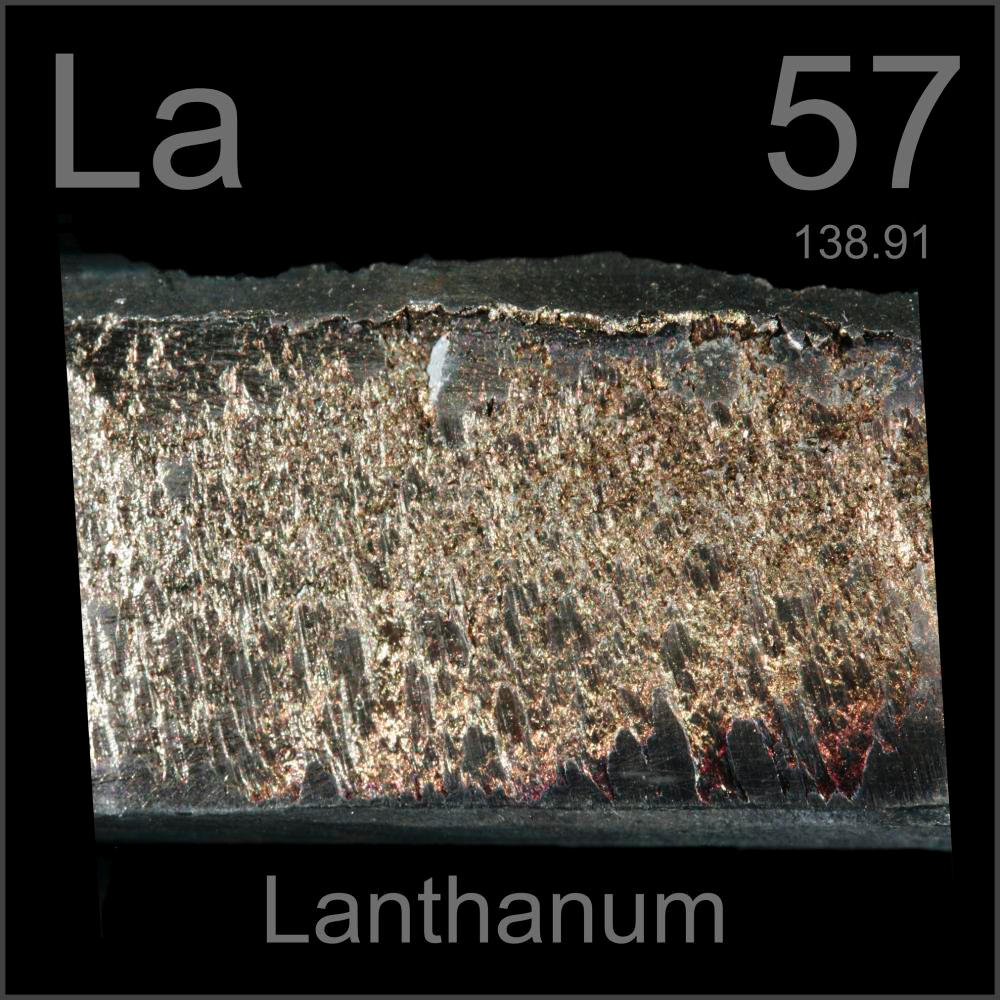 Obtención:
El elemento lantano se puede encontrar en el nitrato de cerio impuro. 
También se puede obtener a partir de la monacita y la bastnasita.
Otros elementos lantánidos fueron descubiertos en impurezas de minerales de itrio y de cerio.
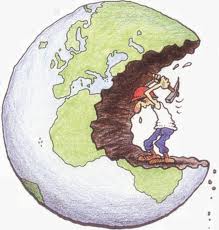 Reacciones características:
Formación de óxido de lantano (III)
4La + 3O2  2La2O3
Formación de hidróxido de lantano (III)
2La + 3H2O  2La(OH)3 + 3H2
Formación de sales con halógenos:
2La + 3X2  2LaX3
Puede formar sales binarias con N, C, S, P, Se, Si, As
aplicaciones:
Semiconductores.
Aumenta la resistencia de vidrio a los álcalis.
Aumenta la transmitancia en dispositivos ópticos (IR).
Aumenta la ductilidad y maleabilidad de acero.
Se usa en lámparas de arco.
Se usa en electrodos.
Se usa para disminuir niveles de fósforo.
Aleado con cerio, neodimio, praseodimio, gadolinio e iterbio forma la aleación llamada mischmetal, utilizada para fabricar piedras de encendedor.
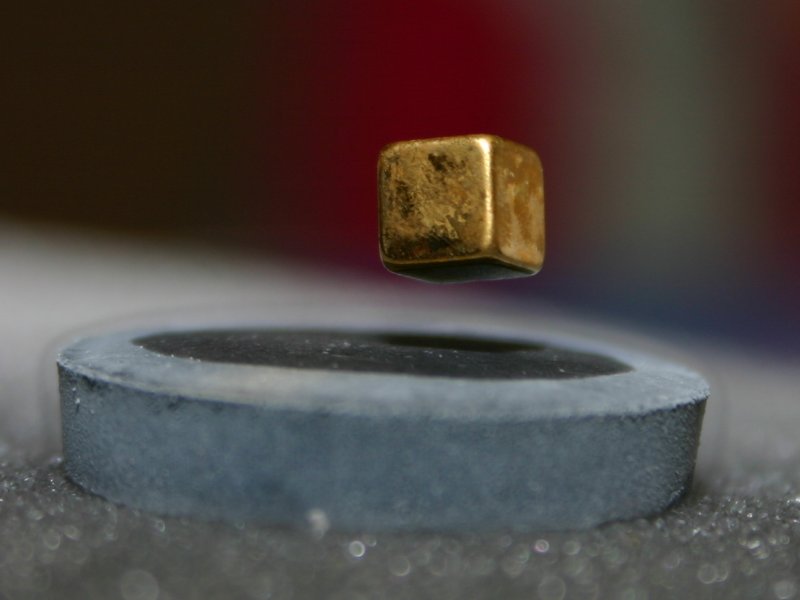 -Datos curiosos-
Tanto el elemento como sus compuestos son tóxicos.
Constituye el 3,9x10-3% en peso de la superficie terrestre
Es uno de los metales de transición interna más reactivos
El lantano es el segundo elemento más abundante del grupo de las tierras raras, es un metal.
Otros elementos lantánidos fueron descubiertos en impurezas de minerales de itrio y de cerio.
Es utilizado como componente de las pantallas intensificadoras de las unidades de rayos X.
Actinio (Ac)
Propiedades generales:
Número atómico:89
Grupo:3
Periodo:7
Configuración electrónica:[Rn] 6d1 7s2
Estados de oxidación:+3
Electronegatividad: 1.1
Radio atómico / pm:  188
Masa atómica relativa:  [227]
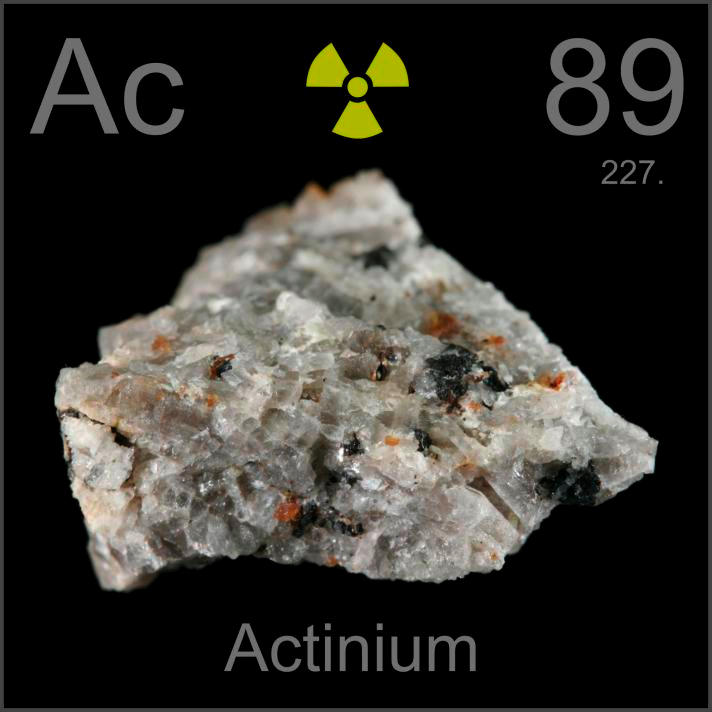 Obtención:
Se obtiene mediante la reducción del fluoruro de actinio con vapor de litio, magnesio o calcio a 1100–1300 °C. El actinio también se obtiene de la desintegración de 235U, así como de la uranitita (U3O8), uno de los principales minerales de uranio.
Reacciones características:
3F2  2AcF₃
2Ac +
3Cl2  2AcCl₃
3Br2  2AcBr₃
aplicaciones:
El 225Ac se emplea en medicina en la producción de Bi-213 utilizado en radioterapia.
El uso del actinio es casi exclusivo para investigaciones científicas.
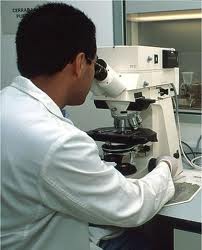 Grupo 4 (Familia IVB)
Tienen cuatro electrones de valencia.
Presentan número de oxidación 4+, 3+ y/o 2+.
La estabilidad disminuye al bajar en el grupo.
Tienen alto punto de fusión y ebullición.
Sólo reaccionan con no metales a altas temperaturas. 
El carácter básico de los dióxidos crece según aumenta el número atómico.
Buenos conductores de electricidad y calor.
Titanio (Ti)
Propiedades generales:
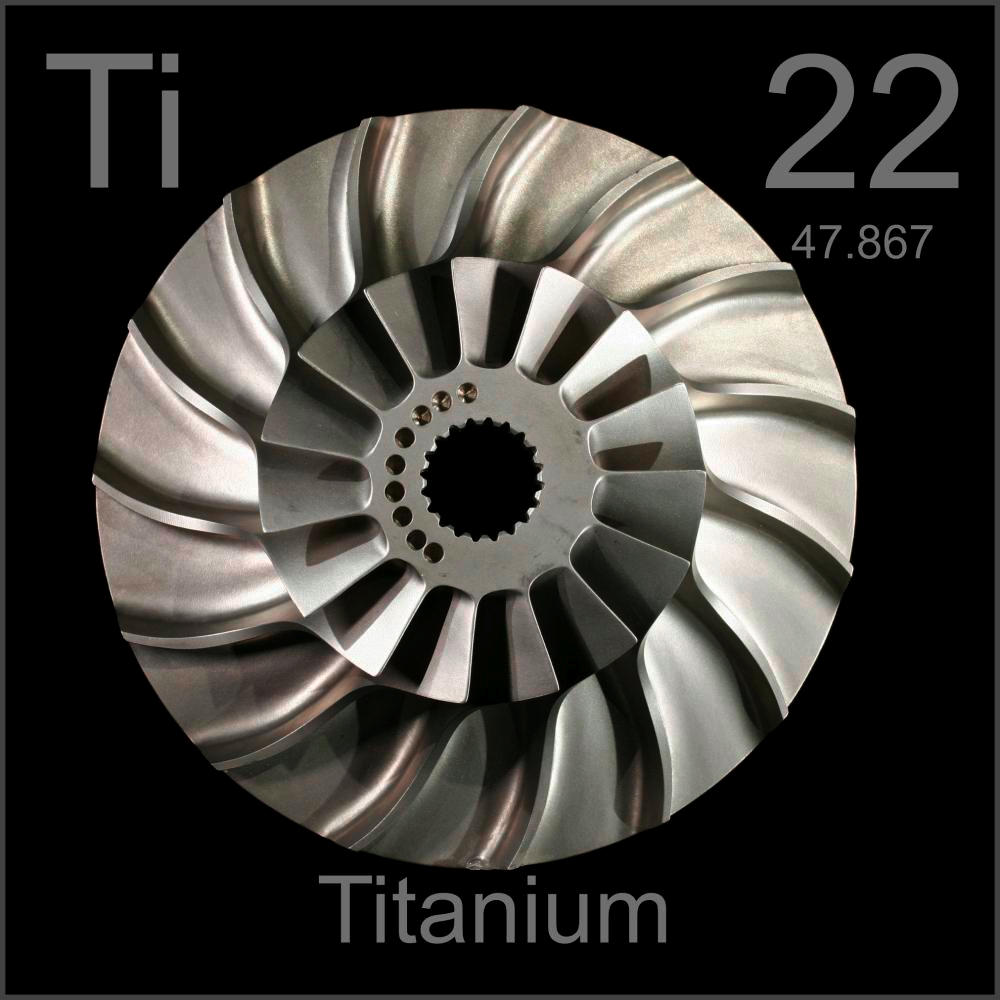 Obtención:
Método de Kroll
    Consiste en la reducción de tetracloruro de titanio con magnesio, en una atmósfera de argón que impide su oxidación. El proceso es el siguiente:
-Obtención de tetracloruro de titanio por cloración a 800 °C, en presencia de carbono, según la reacción: 
2 FeTiO3 + 7 Cl2 + 6 C → 2 TiCl4 + 2 FeCl3 + 6 CO 
-Se reduce el TiCl4 con magnesio o sodio molido en atmósfera inerte según: 
TiCl4 + 4 Na → 4NaCl + Ti 
TiCl4 + 2 Mg → Ti + 2 MgCl2
Está presente en titanatos (perowskita), silicatos (benitoíta [BaTi(Si3O9), thortveitita (Sc2Y2Si2O7)], neptunita [(Na,K)2Ti(Fe,Mn)(Si4O12)], euxenita o policrasa ((Y,Ce,Er,U,Th,Ca)(Nb,Ta,Ti,Fe)2O6]) y en muchos minerales de hierro (ilmenita).
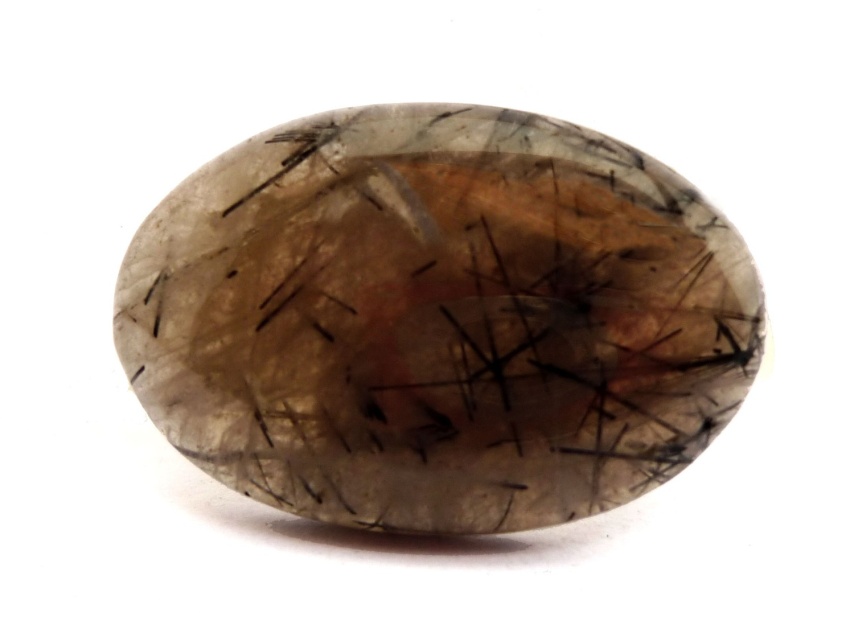 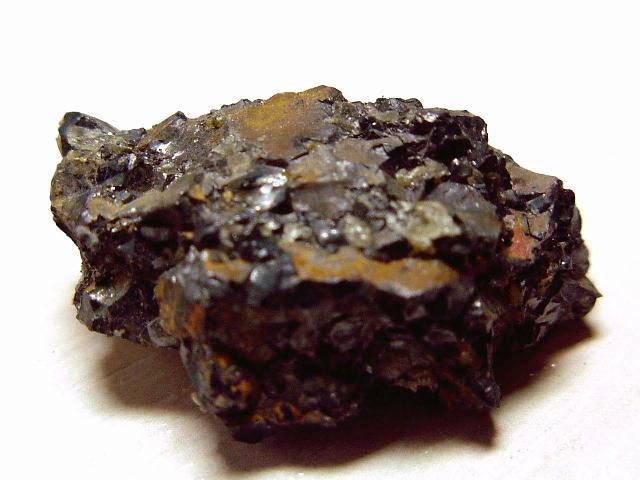 Reacciones características:
Se combina directamente con la mayoría de los no metales, a temperaturas elevadas, por ejemplo:
Formación de óxido de titanio (IV)
Ti + O2  TiO2
Formación de nitruro de titanio (III)
2Ti + N2  2TiN
Formación de sales con halógenos:
Ti + 2X2  TiX4
 Formación sales binarias con C, B, Si, S
aplicaciones:
Aleaciones.
Turbinas y equipos químicos industriales de aviación,  y marinos.
Aeronáutica y espacial.
Pigmento blanco (TiO2).
El tetracloruro de titanio (TiCl4) se usa para irisar el vidrio, cortinas de humo.
Herramientas.
Biomédicas.
Por su buena resistencia al agua del mar se utiliza en ejes de propulsión, aparejos y otras partes que estén expuestas al agua salada.
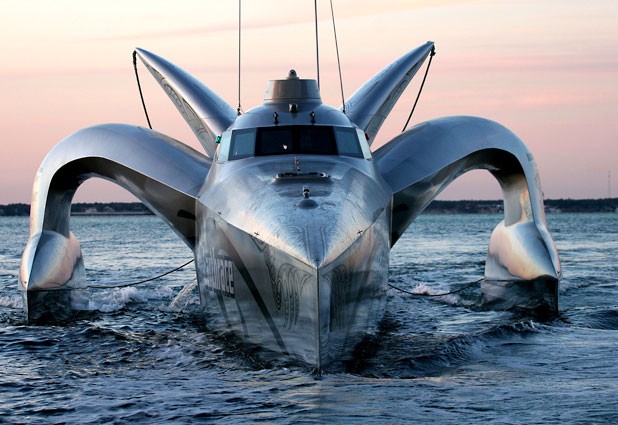 -Curiosidades-
Origen del nombre: Por los Titanes, hijos de Urano (el cielo) y gea (la tierra). Eran inmortales y prácticamente indestructibles.
El titanio se encuentra en meteoritos y en el Sol.
Rocas obtenidas durante la misión lunar Apolo XVII contenían 12,1% de TiO2; en las traídas en misiones anteriores el contenido era menor.
Se encuentra en cenizas de carbón, en las plantas y en el cuerpo humano.
 El titanio es mas duro que el acero, pero un 45% más ligero.
Es un 60% más pesado que el aluminio, pero dos veces mas fuerte.
Zirconio (Zr)
Obtención:
El metal se obtiene principalmente mediante una cloración reductiva a través del denominado proceso de Kroll: primero se prepara el cloruro, para después reducirlo con magnesio. En procesos semi-industriales se puede realizar la electrólisis de sales fundidas, obteniéndose el circonio en polvo que puede utilizarse posteriormente en pulvimetalurgia.
 Purificación por el método de Van Arkel- de Boer
Zr + I2     ZrI4
Compuestos y aplicaciones :
El óxido de circonio (IV) (circonia) se útiliza como electrolito en pilas de combustible.Zr 4+ + O2-               ZrO2
El óxido de circonio se emplea como piedra preciosa imitación del diamante.
El óxido de circonio impuro se usa para fabricar crisoles de laboratorio, que resisten grandes cambios de temperatura. También se emplea en el recubrimiento de hornos metalúrgicos y en la industria del vidrio y la cerámica como material refractario.
Otras aplicaciones:
El circonio se emplea como revestimiento de elementos de combustible en la industria nuclear, debido a que tiene una sección de captura de neutrones térmicos muy baja.
Aleado con níquel se utiliza en aquellos procesos industriales en que se trabaja con sustancias corrosivas, ya que esta aleación es muy resistente frente a ácidos y bases.
Aleado con zinc se obtiene un material que es magnético por debajo de los 35 K.
Aleado con niobio es un superconductor a bajas temperaturas y se utiliza para construir imanes superconductores.
Hafnio (Hf)
Propiedades generales:
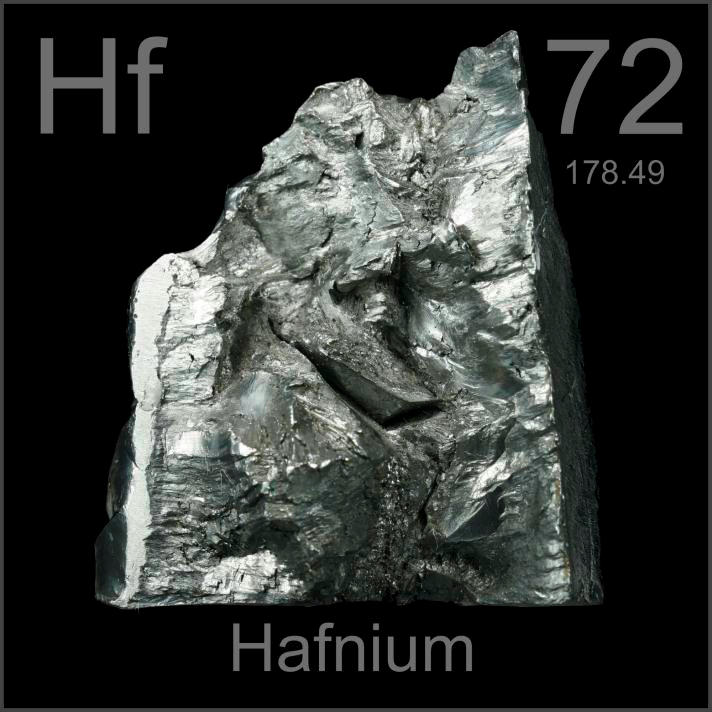 Obtención:
Se encuentra junto al circonio en sus compuestos, pero no se encuentra como elemento libre en la naturaleza. Está presente, como mezclas, en los minerales de circonio, como el circón (ZrSiO4) y otras variedades de éste (como la alvita), conteniendo entre un 1 y un 5% de hafnio.
Es muy difícil separar el circonio y el hafnio. Aproximadamente la mitad del hafnio metálico se obtiene como subproducto de la purificación del circonio, reduciendo el tetracloruro de hafnio (HfCl4) con magnesio o sodio en el proceso de Kroll.
Reacciones características:
Es un elemento el cual reacciona con la humedad al igual que los metales alcalinos.
  
   Hf + 2H₂O→ HfO₂ +  2H₂

 SE ENCUENTRA COMO HfCl₄

Hf + 2Cl2 → HfCl₄
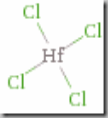 aplicaciones:
Se emplea en barras de control de reactores de submarinos nucleares, ya que posee una buena sección de captura de neutrones térmicos, unas excelentes propiedades mecánicas y gran resistencia a la corrosión. 
Se utiliza en lámparas de gas e incandescentes. 
Se usa para eliminar oxígeno y nitrógeno de tubos de vacío.
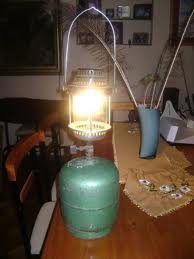 Rutherfordio (Rf)
Descubridor y lugar de descubrimiento: 
 Trabajadores del Instituto Nuclear de Dubna y de la Universidad de California, Berkeley, USA.
Año de descubrimiento: 1964.
Obtención:
Los rusos lo obtuvieron mediante reacciones de colisión entre los isótopos 242Pu y 22Ne. Los americanos lo consiguieron por reacción de colisión entre 249Cf y 12C.
Se preparó por primera vez bombardeando plutonio-242 con iones de neón-22.
  
 22Ne + 242Pu → 260Rf + 4 10n
Aplicaciones: no tiene.